Psychology
Chapter 14 STRESS, LIFESTYLE, AND HEALTH
PowerPoint Image Slideshow
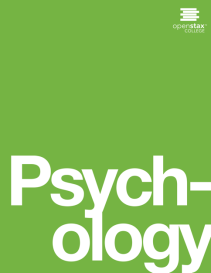 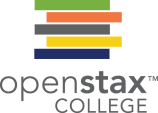 Figure 14.1
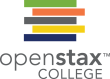 Exams are a stressful, but unavoidable, element of college life. (credit “left”: modification of work by Travis K. Mendoza; credit “center”: modification of work by “albertogp123”/Flickr; credit “right”: modification of work by Jeffrey Pioquinto, SJ)
This OpenStax ancillary resource is © Rice University under a CC-BY 4.0 International license; it may be reproduced or modified but must be attributed to OpenStax, Rice University and any changes must be noted. Any images credited to other sources are similarly available for reproduction, but must be attributed to their sources.
Figure 14.2
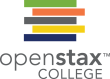 Graduating from college and entering the workforce can be viewed as either a threat (loss of financial support) or a challenge (opportunity for independence and growth). (credit: Timothy Zanker)
This OpenStax ancillary resource is © Rice University under a CC-BY 4.0 International license; it may be reproduced or modified but must be attributed to OpenStax, Rice University and any changes must be noted. Any images credited to other sources are similarly available for reproduction, but must be attributed to their sources.
Figure 14.3
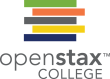 When encountering a stressor, a person judges its potential threat (primary appraisal) and then determines if effective options are available to manage the situation. Stress is likely to result if a stressor is perceived as extremely threatening or threatening with few or no effective coping options available.
This OpenStax ancillary resource is © Rice University under a CC-BY 4.0 International license; it may be reproduced or modified but must be attributed to OpenStax, Rice University and any changes must be noted. Any images credited to other sources are similarly available for reproduction, but must be attributed to their sources.
Figure 14.4
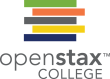 As the stress level increases from low to moderate, so does performance (eustress). At the optimal level (the peak of the curve), performance has reached its peak. If stress exceeds the optimal level, it will reach the distress region, where it will become excessive and debilitating, and performance will decline (Everly & Lating, 2002).
This OpenStax ancillary resource is © Rice University under a CC-BY 4.0 International license; it may be reproduced or modified but must be attributed to OpenStax, Rice University and any changes must be noted. Any images credited to other sources are similarly available for reproduction, but must be attributed to their sources.
Figure 14.5
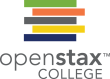 Nearly half of U.S. adults indicated that their stress levels have increased over the last five years (Neelakantan, 2013).
This OpenStax ancillary resource is © Rice University under a CC-BY 4.0 International license; it may be reproduced or modified but must be attributed to OpenStax, Rice University and any changes must be noted. Any images credited to other sources are similarly available for reproduction, but must be attributed to their sources.
Figure 14.6
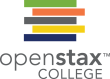 The charts above, adapted from Cohen & Janicki-Deverts (2012), depict the mean stress level scores among different demographic groups during the years 1983, 2006, and 2009. Across categories of sex, age, race, education level, employment status, and income, stress levels generally show a marked increase over this quarter-century time span.
This OpenStax ancillary resource is © Rice University under a CC-BY 4.0 International license; it may be reproduced or modified but must be attributed to OpenStax, Rice University and any changes must be noted. Any images credited to other sources are similarly available for reproduction, but must be attributed to their sources.
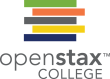 Figure 14.7
Harvard physiologist Walter Cannon first articulated and named the fight-or-flight response, the nervous system’s sympathetic response to a significant stressor.
This OpenStax ancillary resource is © Rice University under a CC-BY 4.0 International license; it may be reproduced or modified but must be attributed to OpenStax, Rice University and any changes must be noted. Any images credited to other sources are similarly available for reproduction, but must be attributed to their sources.
Figure 14.8
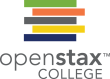 Fight or flight is a physiological response to a stressor.
This OpenStax ancillary resource is © Rice University under a CC-BY 4.0 International license; it may be reproduced or modified but must be attributed to OpenStax, Rice University and any changes must be noted. Any images credited to other sources are similarly available for reproduction, but must be attributed to their sources.
Figure 14.9
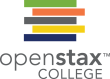 Hans Selye specialized in research about stress. In 2009, his native Hungary honored his work with this stamp, released in conjunction with the 2nd annual World Conference on Stress.
This OpenStax ancillary resource is © Rice University under a CC-BY 4.0 International license; it may be reproduced or modified but must be attributed to OpenStax, Rice University and any changes must be noted. Any images credited to other sources are similarly available for reproduction, but must be attributed to their sources.
Figure 14.10
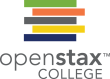 The three stages of Selye’s general adaptation syndrome are shown in this graph. Prolonged stress ultimately results in exhaustion.
This OpenStax ancillary resource is © Rice University under a CC-BY 4.0 International license; it may be reproduced or modified but must be attributed to OpenStax, Rice University and any changes must be noted. Any images credited to other sources are similarly available for reproduction, but must be attributed to their sources.
Figure 14.11
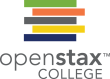 This diagram shows the functioning of the hypothalamic-pituitary-adrenal (HPA) axis. The hypothalamus activates the pituitary gland, which in turn activates the adrenal glands, increasing their secretion of cortisol.
This OpenStax ancillary resource is © Rice University under a CC-BY 4.0 International license; it may be reproduced or modified but must be attributed to OpenStax, Rice University and any changes must be noted. Any images credited to other sources are similarly available for reproduction, but must be attributed to their sources.
Figure 14.12
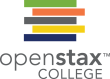 Some fairly typical life events, such as moving, can be significant stressors. Even when the move is intentional and positive, the amount of resulting change in daily life can cause stress. (credit: "Jellaluna"/Flickr)
This OpenStax ancillary resource is © Rice University under a CC-BY 4.0 International license; it may be reproduced or modified but must be attributed to OpenStax, Rice University and any changes must be noted. Any images credited to other sources are similarly available for reproduction, but must be attributed to their sources.
Figure 14.13
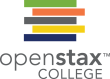 Daily commutes, whether (a) on the road or (b) via public transportation, can be hassles that contribute to our feelings of everyday stress. (credit a: modification of work by Jeff Turner; credit b: modification of work by "epSos.de"/Flickr)
This OpenStax ancillary resource is © Rice University under a CC-BY 4.0 International license; it may be reproduced or modified but must be attributed to OpenStax, Rice University and any changes must be noted. Any images credited to other sources are similarly available for reproduction, but must be attributed to their sources.
Figure 14.14
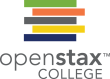 (a) Police officers and (b) firefighters hold high stress occupations. (credit a: modification of work by Australian Civil-Military Centre; credit b: modification of work by Andrew Magill)
This OpenStax ancillary resource is © Rice University under a CC-BY 4.0 International license; it may be reproduced or modified but must be attributed to OpenStax, Rice University and any changes must be noted. Any images credited to other sources are similarly available for reproduction, but must be attributed to their sources.
Figure 14.15
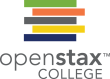 This graph shows the percentages of participants who developed colds (after receiving the cold virus) after reporting having experienced chronic stressors lasting at least one month, three months, and six months (adapted from Cohen et al., 1998).
This OpenStax ancillary resource is © Rice University under a CC-BY 4.0 International license; it may be reproduced or modified but must be attributed to OpenStax, Rice University and any changes must be noted. Any images credited to other sources are similarly available for reproduction, but must be attributed to their sources.
Figure 14.16
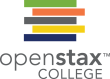 Telomeres are shorter in adults who experienced more trauma as children (adapted from Blackburn & Epel, 2012).
This OpenStax ancillary resource is © Rice University under a CC-BY 4.0 International license; it may be reproduced or modified but must be attributed to OpenStax, Rice University and any changes must be noted. Any images credited to other sources are similarly available for reproduction, but must be attributed to their sources.
Figure 14.17
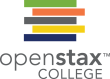 Males and females often experience different symptoms of a heart attack.
This OpenStax ancillary resource is © Rice University under a CC-BY 4.0 International license; it may be reproduced or modified but must be attributed to OpenStax, Rice University and any changes must be noted. Any images credited to other sources are similarly available for reproduction, but must be attributed to their sources.
Figure 14.18
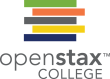 Type A individuals are characterized as intensely driven,
 while Type B people are characterized as laid-back and relaxed. (credit a: modification of work by Greg Hernandez; credit b: modification of work by Elvert Barnes)
This OpenStax ancillary resource is © Rice University under a CC-BY 4.0 International license; it may be reproduced or modified but must be attributed to OpenStax, Rice University and any changes must be noted. Any images credited to other sources are similarly available for reproduction, but must be attributed to their sources.
Figure 14.19
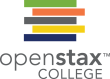 According to the transactional model of hostility for predicting social interactions (Vella et al., 2012), the thoughts and feelings of a hostile person promote antagonistic behavior toward others, which in turn reinforces complimentary reactions from others, thereby intensifying ones’ hostile disposition and intensifying the cyclical nature of this relationship.
This OpenStax ancillary resource is © Rice University under a CC-BY 4.0 International license; it may be reproduced or modified but must be attributed to OpenStax, Rice University and any changes must be noted. Any images credited to other sources are similarly available for reproduction, but must be attributed to their sources.
Figure 14.20
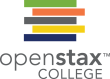 This graph shows the incidence of heart attacks among men and women by depression score quartile (adapted from Barefoot & Schroll, 1996).
This OpenStax ancillary resource is © Rice University under a CC-BY 4.0 International license; it may be reproduced or modified but must be attributed to OpenStax, Rice University and any changes must be noted. Any images credited to other sources are similarly available for reproduction, but must be attributed to their sources.
Figure 14.21
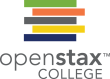 In asthma, the airways become inflamed and narrowed.
This OpenStax ancillary resource is © Rice University under a CC-BY 4.0 International license; it may be reproduced or modified but must be attributed to OpenStax, Rice University and any changes must be noted. Any images credited to other sources are similarly available for reproduction, but must be attributed to their sources.
Figure 14.22
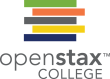 Seligman’s learned helplessness experiments with dogs used an apparatus that measured when the animals would move from a floor delivering shocks to one without.
This OpenStax ancillary resource is © Rice University under a CC-BY 4.0 International license; it may be reproduced or modified but must be attributed to OpenStax, Rice University and any changes must be noted. Any images credited to other sources are similarly available for reproduction, but must be attributed to their sources.
Figure 14.23
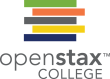 Close relationships with others, whether (a) a group of friends or (b) a family circle, provide more than happiness and fulfillment—they can help foster good health. (credit a: modification of work by Nattachai Noogure; credit b: modification of work by Christian Haugen)
This OpenStax ancillary resource is © Rice University under a CC-BY 4.0 International license; it may be reproduced or modified but must be attributed to OpenStax, Rice University and any changes must be noted. Any images credited to other sources are similarly available for reproduction, but must be attributed to their sources.
Figure 14.24
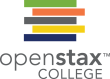 Stress reduction techniques may include (a) exercise, (b) meditation and relaxation, or (c) biofeedback. (credit a: modification of work by “UNE Photos”/Flickr; credit b: modification of work by Caleb Roenigk; credit c: modification of work by Dr. Carmen Russoniello).
This OpenStax ancillary resource is © Rice University under a CC-BY 4.0 International license; it may be reproduced or modified but must be attributed to OpenStax, Rice University and any changes must be noted. Any images credited to other sources are similarly available for reproduction, but must be attributed to their sources.
Figure 14.25
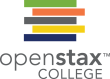 Happiness is an enduring state of well-being involving satisfaction in the pleasant, good, and meaningful aspects of life.
This OpenStax ancillary resource is © Rice University under a CC-BY 4.0 International license; it may be reproduced or modified but must be attributed to OpenStax, Rice University and any changes must be noted. Any images credited to other sources are similarly available for reproduction, but must be attributed to their sources.
Figure 14.26
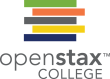 Surveys of residents in over 150 countries indicate that Denmark has the happiest citizens in the world.
Americans ranked the United States as the 17th happiest country in which to live. (credit a: modification of work by "JamesZ_Flickr"/Flickr; credit b: modification of work by Ryan Swindell)
This OpenStax ancillary resource is © Rice University under a CC-BY 4.0 International license; it may be reproduced or modified but must be attributed to OpenStax, Rice University and any changes must be noted. Any images credited to other sources are similarly available for reproduction, but must be attributed to their sources.
Figure 14.27
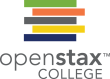 Long-suffering Chicago Cub fans would no doubt feel elated if their team won a World Series championship, a feat that has not been accomplished by that franchise in over a century.
In ways that are similar, those who play the lottery rightfully think that choosing the correct numbers and winning millions would lead to a surge in happiness. However, the initial burst of elation following such elusive events would most likely erode with time. (credit a: modification of work by Phil Roeder; credit b: modification of work by Robert S. Donovan)
This OpenStax ancillary resource is © Rice University under a CC-BY 4.0 International license; it may be reproduced or modified but must be attributed to OpenStax, Rice University and any changes must be noted. Any images credited to other sources are similarly available for reproduction, but must be attributed to their sources.
Figure 14.28
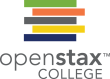 This graphs shows life satisfaction scores several years before and after three significant life events (0 represents the year the event happened) (Diener et al., 2006).
This OpenStax ancillary resource is © Rice University under a CC-BY 4.0 International license; it may be reproduced or modified but must be attributed to OpenStax, Rice University and any changes must be noted. Any images credited to other sources are similarly available for reproduction, but must be attributed to their sources.